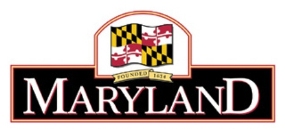 Data and Infrastructure Workgroup
Draft Report on Data Requirements for Monitoring
Maryland Health Services Cost Review CommissionApril 30, 2014
Purpose of Report Summary
Recommend data sources to meet CMS Required Monitoring Requirements
Reviewed current Maryland sources of data
Identify gaps in available data and make recommendations
Future reports:
Identify data sources for additional monitoring requirements
Make recommendations data infrastructure to support care coordination
Recommended Data Sources
Most data sources were identified in CMS monitoring requirements 
Workgroup focused on more challenging measures   
Physician Participation in Public Programs and Engagement in Innovative Models of Care
Provider participation in Patient Centered Medical Home Initiatives – recommend using NCQA data
Provider Participation in ACOs or Bundled Payment Initiatives – recommend using CMMI data
Medicare participating physicians – recommend using Medicare.Gov Directory
Medicaid participating physicians  per enrollee – recommend using Medicaid provider numbers and HealthChoice provider directory
Discharges with Primary Care Provider (PCP) Identified 
Recommend proposed modification of measure to number of discharges that have an associated Encounter Notification alert, using the CRISP ENS data.
Monitoring Total Cost of Care
CMS Contract requires monitoring of Total Cost of Care:
Medicare per beneficiary total payments (guardrail)
All Payer Total Cost and Shifts to unregulated space
In the long-term, the Medical Care Data Base (MCDB) will likely be a resource to provide robust analysis, which is only possible through claim-level data. However, current limitations:
Timeliness of data 
Potential gaps (coverage segments, carve outs)
Workgroup discussions and Total Cost of Care papers – recommend collecting aggregate data from major payers to monitor total cost of care and shifts to unregulated space
Subgroup formed to develop reporting template
Balancing different needs
Collecting data from payers on a voluntary basis
Need to be simple enough to minimize reporting burdens
Comprehensive enough to trend all payer total cost
Provide sufficient detail to identify shifts
Proposed Criteria:
Simple enough that it can be produced
Clear definitions so that there is consistency in reporting
Build on existing and well-documented models 
Build on other data definitions so findings can be correlated and validated to other data sources  
Sufficiently disaggregated to: 
Understand shifts from regulated to non-regulated settings
Understand whether shifts have to do with underlying change in coverage or health status
Building a Total Cost of Care Template
Categories of Services
 Level of detail sufficient to understand potential shifts from regulated to unregulated settings
Geographic granularity
Enrollee residence by County, including out of state providers
Demographic
Align with payment workgroup recommendation on demographic adjustment for global budgets  - age breaks from Claritas data:  0-5, 6-14, 15-44, 45-64, 65-74, 75-84, 85+ - possibly disaggregating  <1
Market Segment
Monitoring Total Cost of Care Recommendations
Collect aggregate total cost of care data from payers on a voluntary basis consistent with the initial reporting template developed by the subgroup (Total Cost of Care Report)
Develop detailed template reporting instructions in sufficient time for payers to report data by July 2014  
Begin to collect data by October 2014 and establish a routine reporting schedule thereafter